Processing Services
Francesco Martinelli, Kety Giuliacci, Joanna Kocot, Jan Michalek, Alessandro Turco
Contacts: francesco.martinelli@ingv.it20 March 2025 - EPOS Days 2025 Perugia
[Speaker Notes: Title slide]
Processing Services(web) services to perform computational tasks
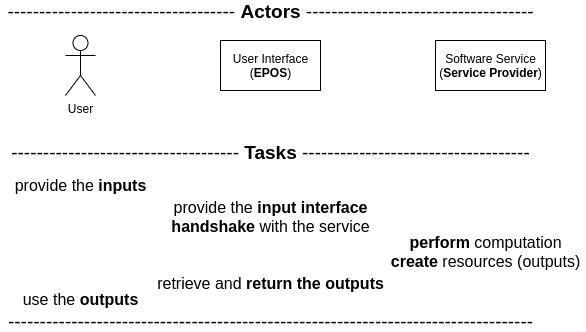 The investigated Software Service communicate over a RESTful protocol
[Speaker Notes: Title slide for large pictures, tables, maps, plots…]
Processing Services
status of EPOS integration
The investigated Software Service adhere to a standard:
OGC API - Processes - Part 1: Core (version 1.0.0)

Adhering to the above standard allows automated metadata retrieval.

To get the metadata required by the EPOS back-end only the entry point to the service is required.

Entry points for: service description, job submission, job status, job results,
are derived from the service API, according to the standard.
[Speaker Notes: Content slide]
Processing Services
status of EPOS integration/2
ADDITIONALLY

Further information  defined by the standard provides:
data type and format
support for complex data structure
user description (short and long)
data constraints (optional, value range, ecc.)
[Speaker Notes: Content slide]
Software Services
prototype implementation
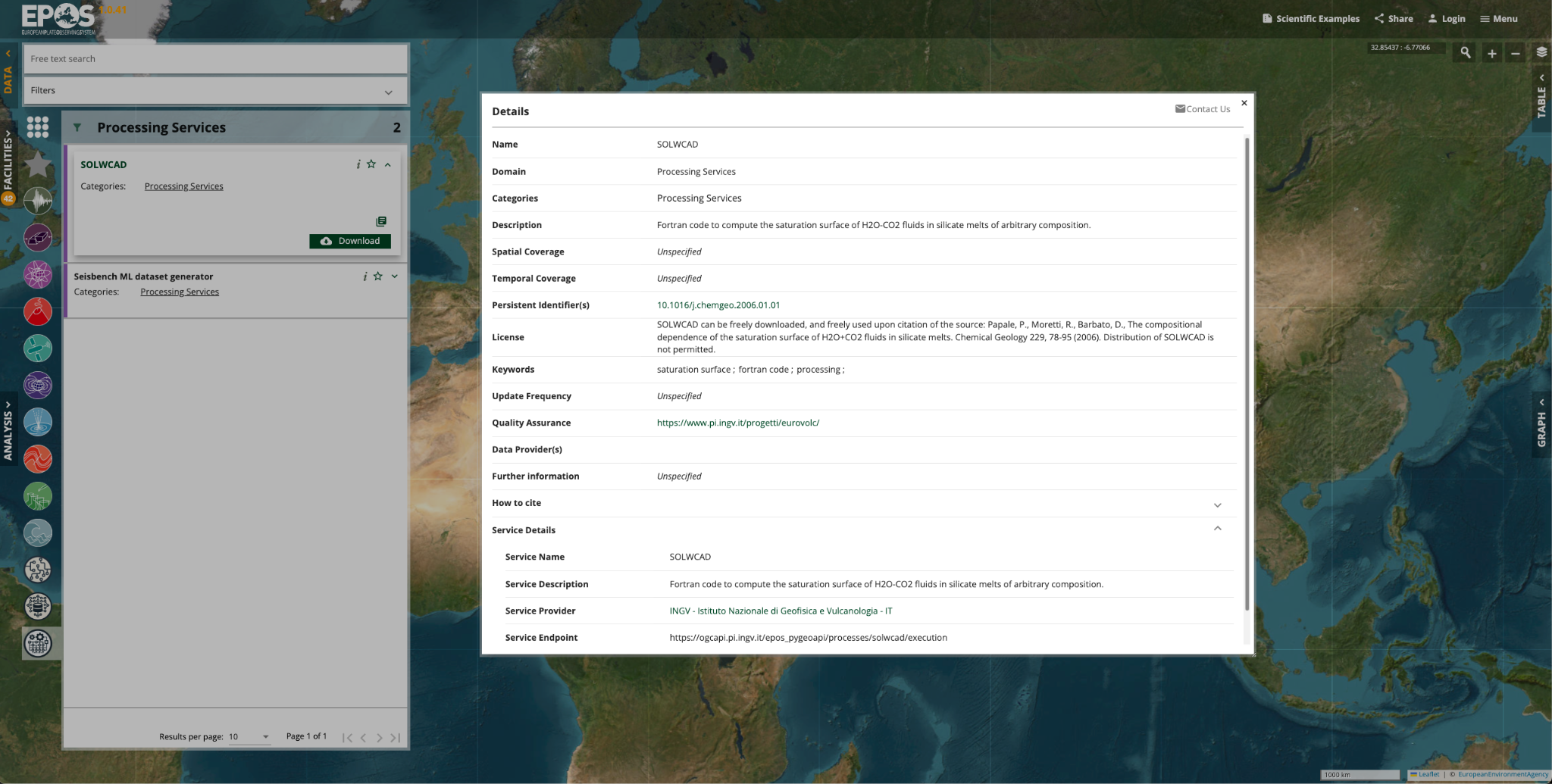 [Speaker Notes: Empty slide for large pictures, tables, maps, plots…]
Software Services
proposals for EPOS integration/1
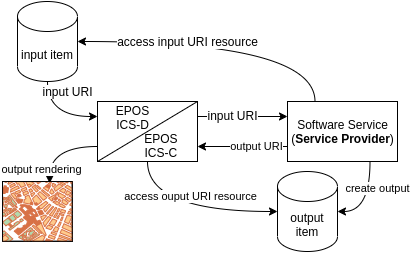 Input passed by reference

Output stored by Provider,rendered according to service description,possibly returned by reference
[Speaker Notes: Content slide – 2 boxes]
Software Services
proposals for EPOS integration/2
Authentication

Asynchronous execution for longer execution (requires EPOS saving locally the JOB_ID)
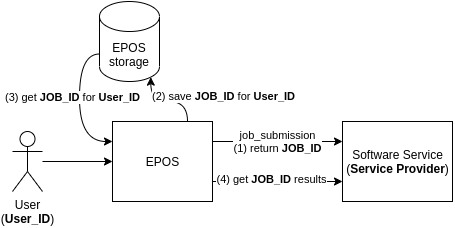 [Speaker Notes: Content slide – 2 boxes]
Thank you for your attention!
francesco.martinelli@ingv.it
www.epos-eu.org/on | social media #EPOSon
[Speaker Notes: Thank you slide]